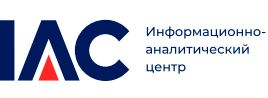 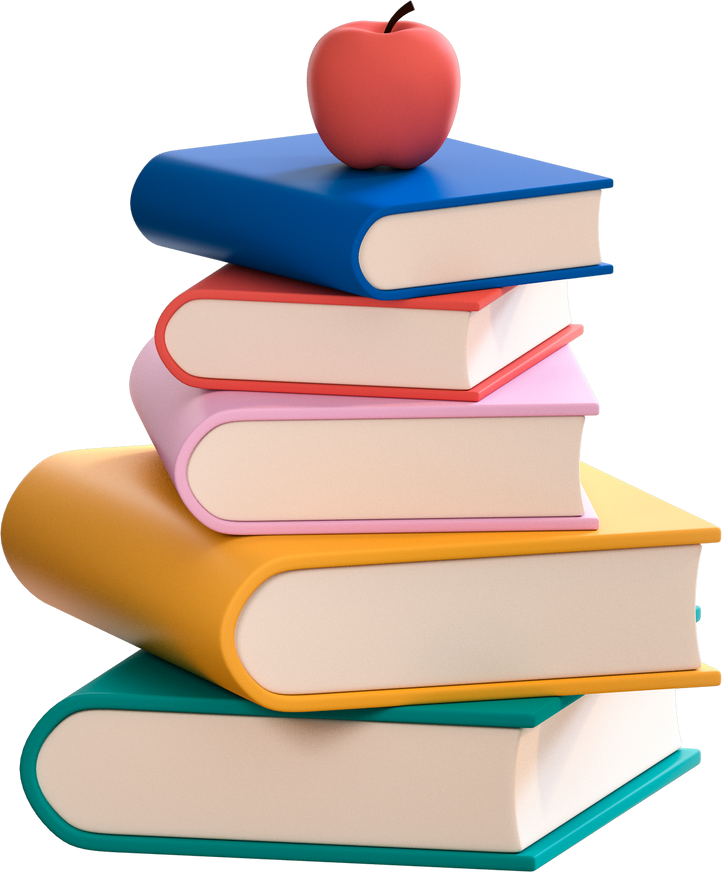 О международном сопоставительном  исследовании PIRLS 2021 и вопросах развития функциональной грамотности
Цель исследования - выявление уровня и качества чтения, понимания текста учащимися начальной школы в различных странах мира.

          Задачи исследования:
Оценка качества и эффективности образования, равенства доступа к образованию;
Выявление факторов, позволяющих объяснить различия в результатах

	Международный координатор исследования:
Международная ассоциация по оценке учебных достижений (International Association for the Evaluation of Educational Achievement – IEA) 	

         Национальный координатор исследования: 
АО «Информационно-аналитический центр».
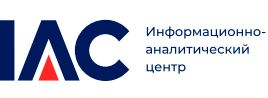 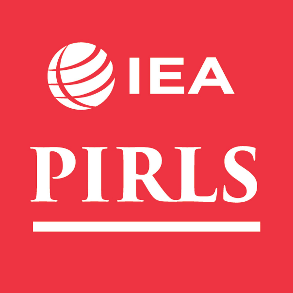 Коротко об исследовании
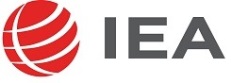 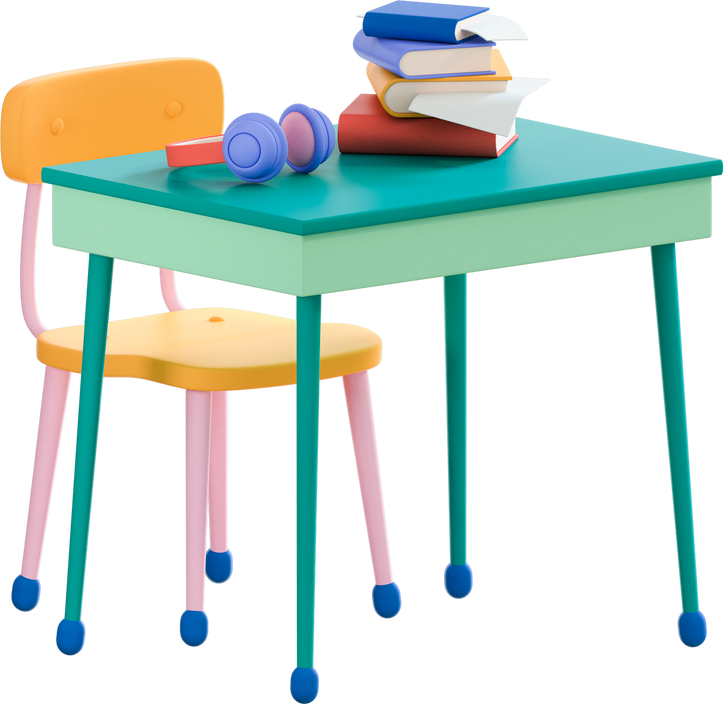 Результаты PIRLS 2016
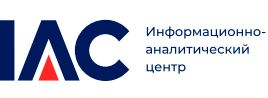 4 925 казахстанских четвероклассников 172 общеобразовательных школ. 

Более 340 тысяч школьников из 50 
     стран мира и 11 отдельных провинций. 

Тестовые буклеты/Анкетирование

 Средний результат казахстанских  школьников (536 баллов) выше  среднего значения PIRLS (500 баллов). 

Основная доля школьников справилась с заданиями среднего уровня (42%).
Топ-10
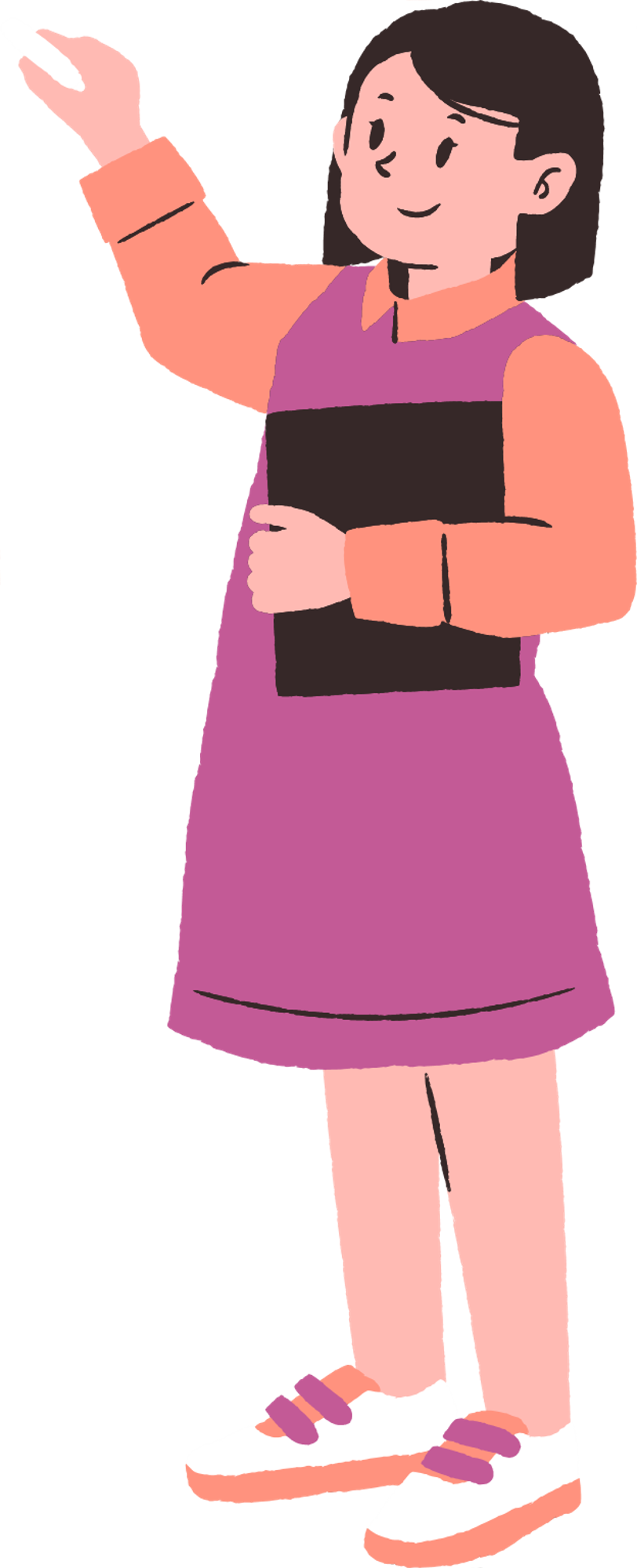 Последние-10
Результаты PIRLS 2016
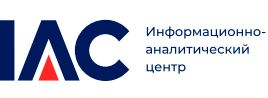 Страны-участницы PIRLS 2021
PIRLS 2021  пятый цикл исследования. 
В 2021 году в исследовании примут участие 61 страна и 7 отдельных регионов.
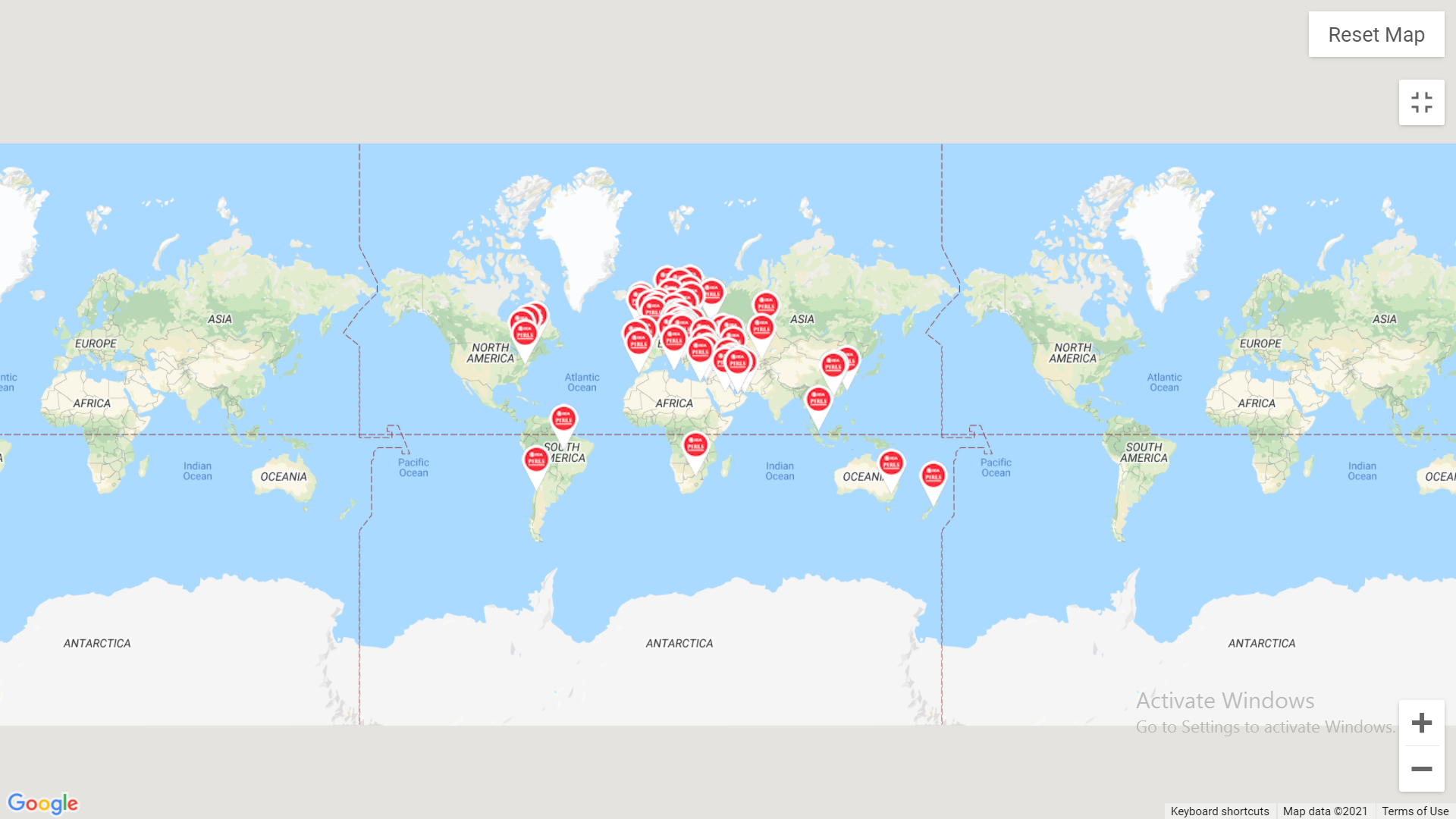 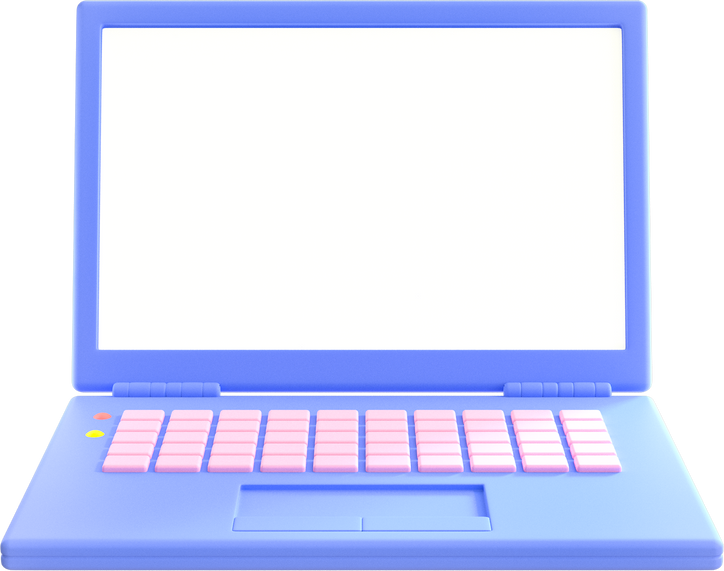 Участники PIRLS-2021
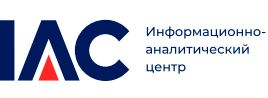 На основе списка школ, выгруженного из НОБД, Канадским центром статистики отобраны 389 школ с участием более 11 тыс. школьников и 500 учителей.
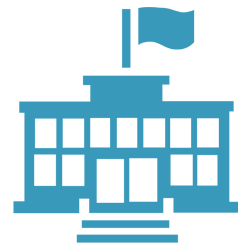 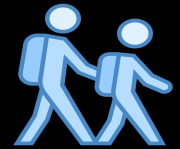 24
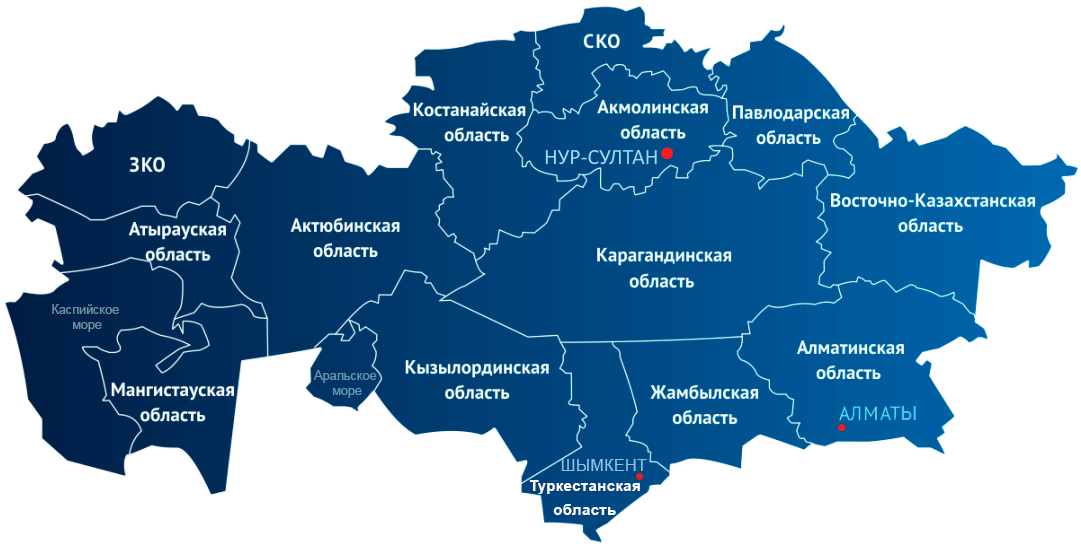 Всего школ - 389
24
24
Всего учащихся – более 11 тыс.
24
12
24
24
23
161
24
24
Со смешанным языком обучения
30
24
24
24
31
180
16
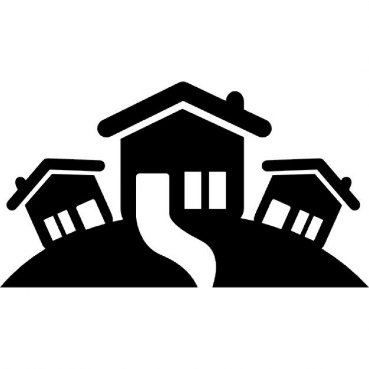 209
13
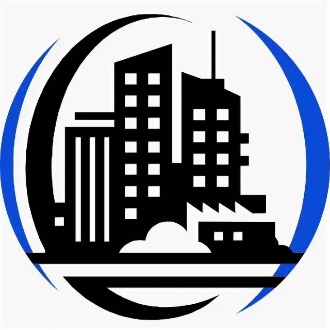 166
62
Село
С русским языком обучения
С казахским языком обучения
Город
Учителя 4-Х Классов

В анкетировании примут участие учителя начальных классов, которые преподавали учащимся 5-х классов в 2020-2021 учебном году.
Родители

В анкетировании для родителя примет участие родитель ребенка либо опекун.
Администрация школы

В анкетировании для администрации школы примут участие директора школ или их заместители.
Ученики 5-х классов

Исследование PIRLS предназначено для учащихся, заканчивающих четвертый класс начальной школы, ОДНАКО, в связи с переносом срока проведения исследования с апреля на сентябрь-октябрь 2021 года ввиду пандемии, в тестировании примут участие учащиеся пятых классов.
Участники исследования
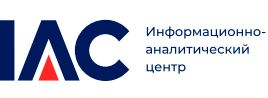 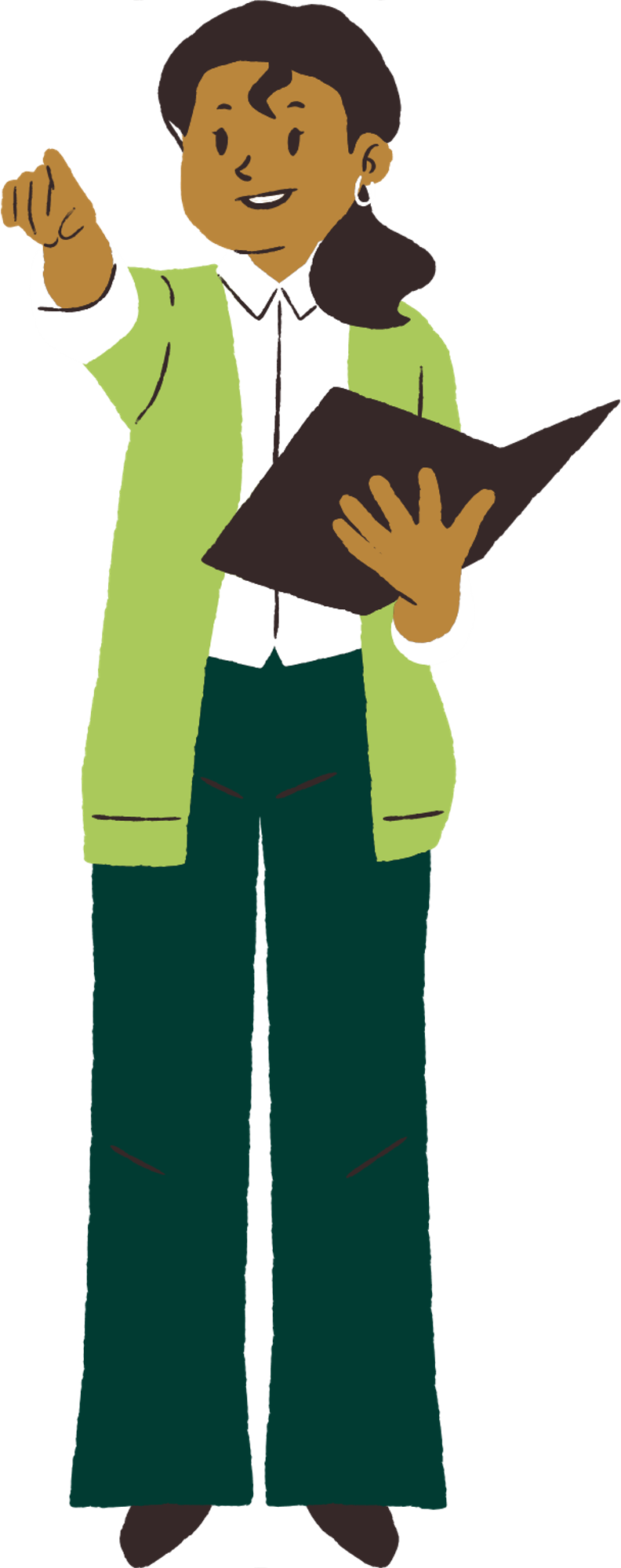 Тестовые буклеты 
2 текста (литературный/ информационный)
25-30 вопросов
Анкетирование
Анкета для ученика 
Анкета для учителя (онлайн)
Анкета для родителя(онлайн)
Анкета для администрации школы(онлайн)
Тест (в специальной программе)
2 текста/проект ePIRLS
15-17 вопросов
Анкетирование
Анкета для ученика (в специальной программе)
Анкета для учителя (онлайн)
Анкета для родителя (онлайн)
Анкета для администрации школы (онлайн)
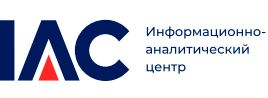 ИНСТРУМЕНТАРИЙ ИССЛЕДОВАНИЯ
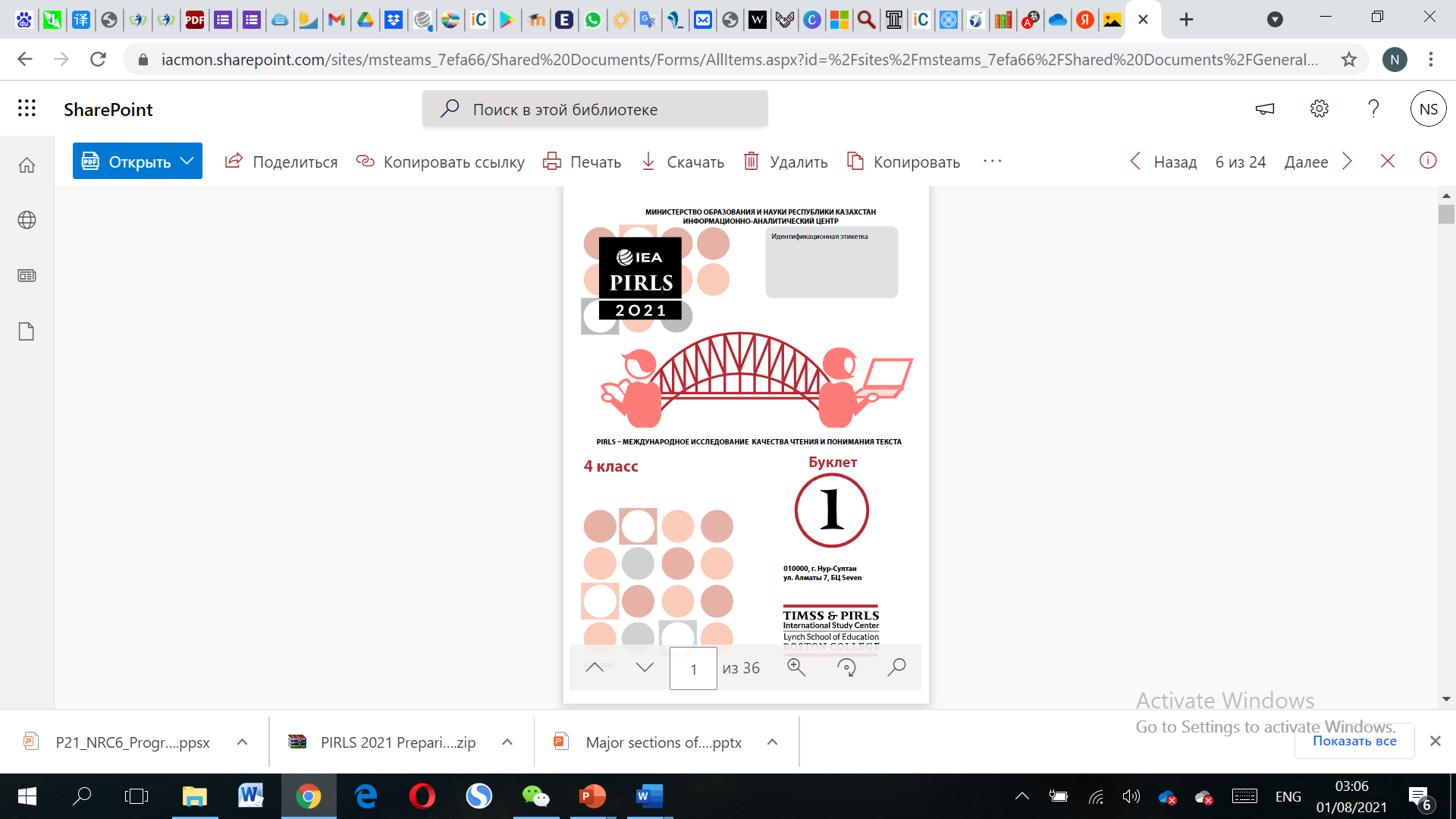 digitalPIRLS
Цифровой формат
(267 школ)
paperPIRLS
Бумажный формат
(122 школы)
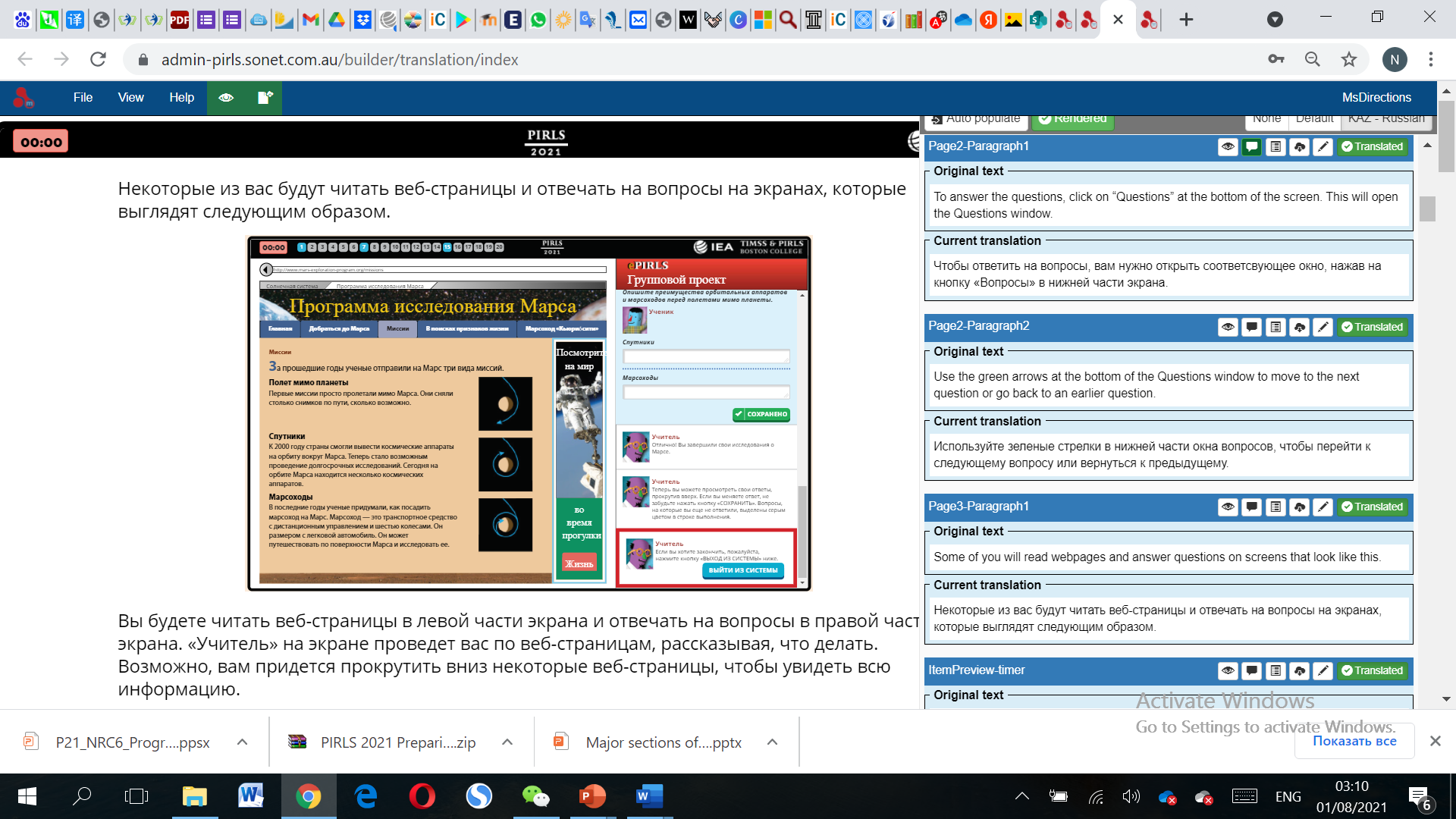 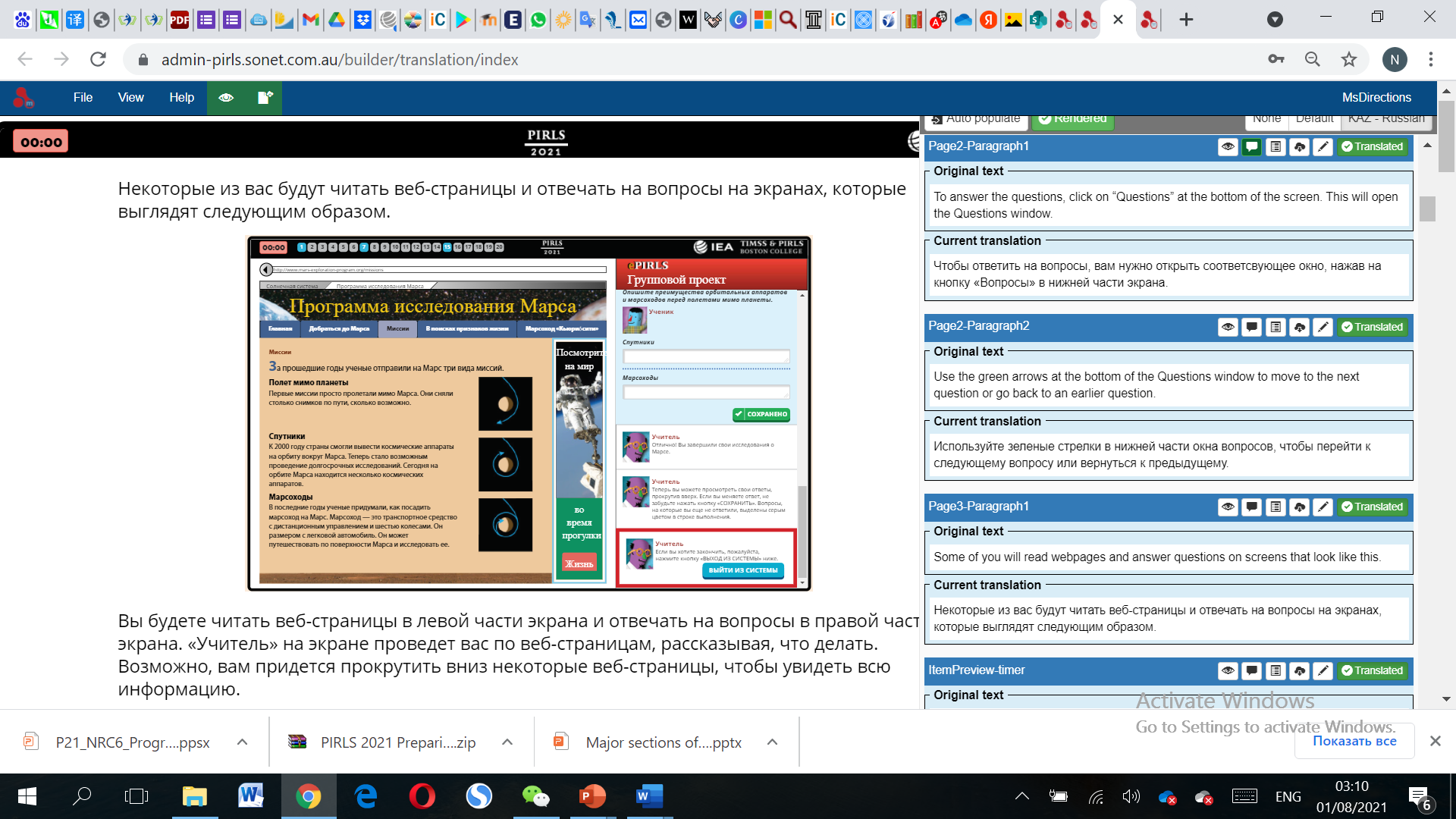 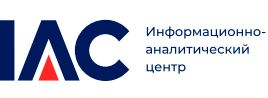 ИКТ навыки, необходимые ученикам
для прохождения теста  digitalPIRLS
Основным изменением в PIRLS-2021 является переход на цифровой формат (digitalPIRLS). Задания digitalPIRLS включают множество увлекательных, визуально привлекательных текстов, а также компонент ePIRLS – задания, оценивающие умение учащихся читать, интерпретировать и оценивать информацию в Интернет-среде.
Для выполнения заданий PIRLS в компьютерном формате ученик должен уметь:

Работать в нескольких вкладках, переходить по ссылке
Выполнять базовые компьютерные команды (авторизация, настройка языка клавиатуры)
Печатать свой ответ в указанную ячейку (наводить курсор, набирать и удалять текст)
Прокручивать с помощью джойстика на мышке или используя полосу прокрутки 
Отслеживать оставшееся время с помощью экранных часов
Переходить от страницы к странице или к нужным разделам с помощью стрелки; кликать на вариант(-ы) ответа, который считает верным
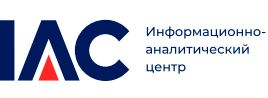 Ответственные за проведение исследования
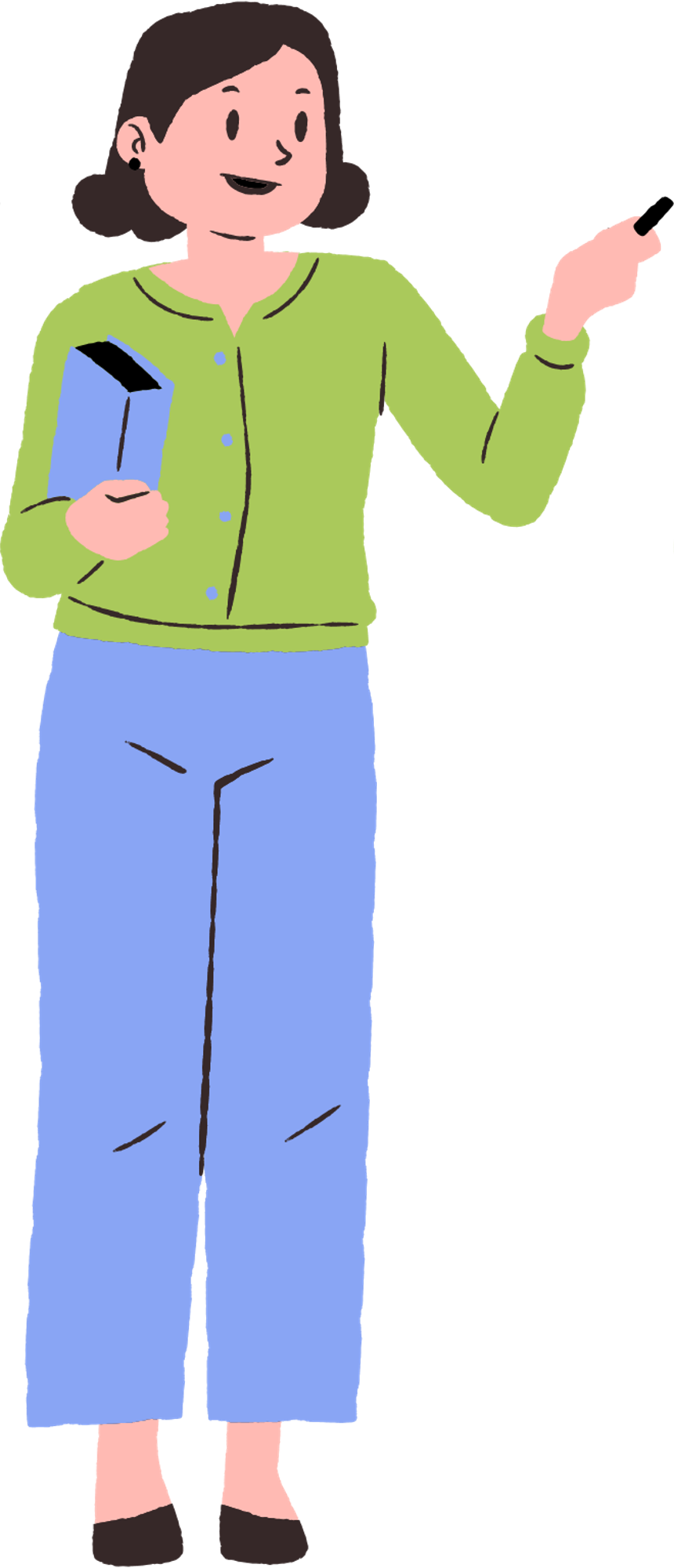 Национальный координатор
Областной координатор
Школьный координатор
Тест-администратор
АО «ИАЦ»
Управление образования
Завуч школы
Сотрудники управления образования или учителя, не преподающие в школах-участниках
Санитарные правила «Санитарно-эпидемиологические требования к объектам образования», утвержденные приказом Министра здравоохранения Республики Казахстан от 16 августа 2017 года № 611:

масочный режим;
соблюдение дистанции (на расстоянии не менее 1,5 метра); 
проветривание кабинетов во время перерывов.
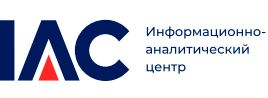 Соблюдение санитарных правил
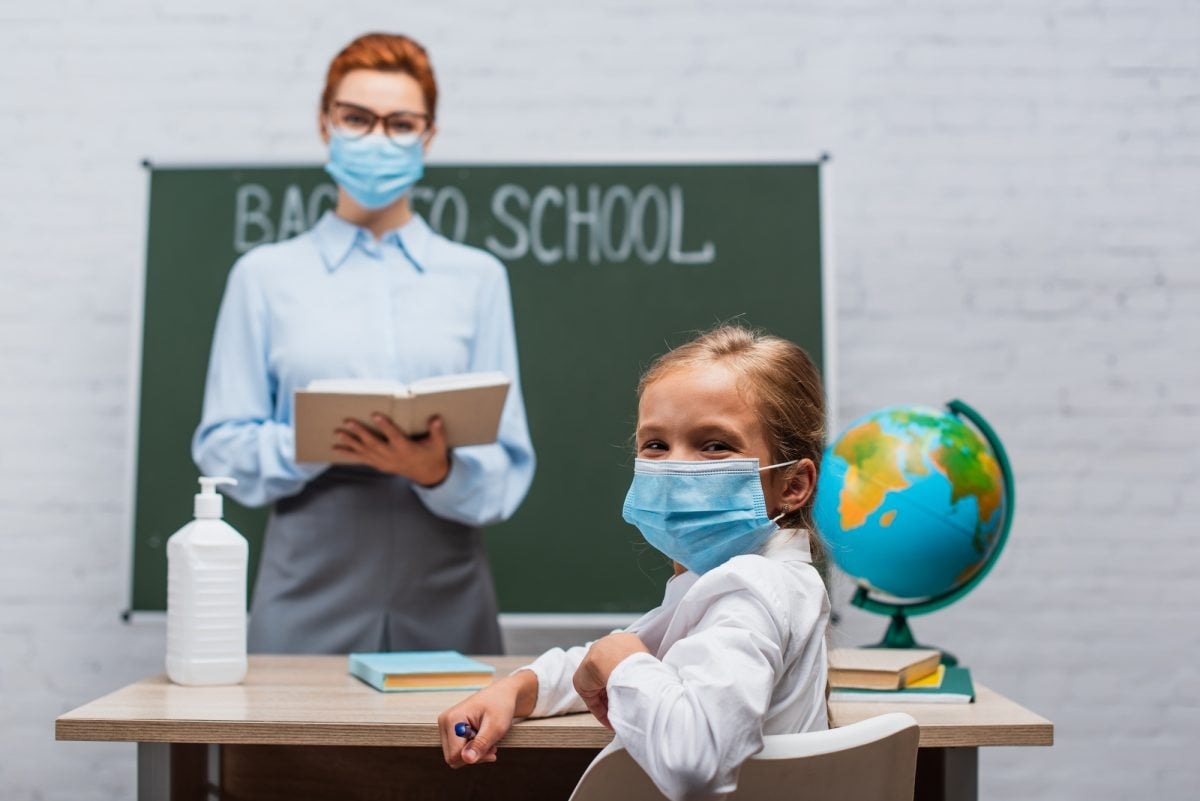 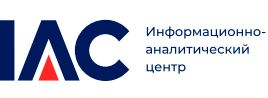 План мероприятий по подготовке к проведению основного исследования PIRLS 2021
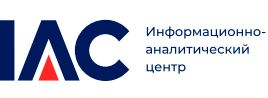 План мероприятий по подготовке к проведению основного исследования PIRLS 2021
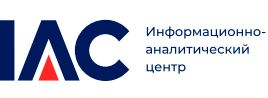 Поручения по подготовке к проведению PIRLS-2021
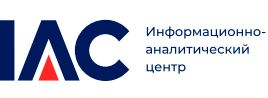 PISA для школ
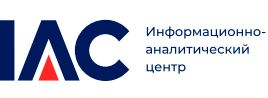 PISA для школ - исследование, основанное на международной рамке PISA
Преимущества исследования:
«PISA для школ» в Казахстане:

Октябрь-ноябрь 2021 – апробация (200 школ)
Октябрь-ноябрь 2022 г. – основное исследование (1000 школ) 

Результаты исследования будут получены в течение 3-4 месяцев после тестирования
Школы получают индивидуальный аналитический отчет с детальными данными об уровне знаний учащихся и факторах влияния в каждой конкретной школе. 
УО регионов, директора школ получат возможность точечной работы с проблемными вопросами на уровне школы
Исследование позволяет лучше понять с чем конкретно не справляются слабоуспевающие ученики
Существует возможность  проведения повторного теста в школе для определения прогресса или регресса по итогам принятых директором школы решений 
Результаты школы сопоставимы с национальными результатами и результатами других стран, принявших участие в исследовании PISA
Школы, принявшие участие в исследовании, получают доступ к глобальной платформе участников проекта, где публикуются методические материалы и опыт школ стран-участниц, ориентированные на повышение функциональной грамотности учащихся
Цель: оценка навыков и знаний 15-летних учащихся на уровне школы
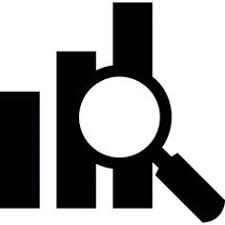 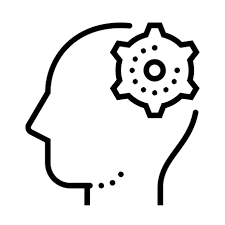 Область оценивания: Чтение, математика, естествознание
Формат исследования: компьютерный, 2 ч. – тестирование, 30 мин. - анкетирование (141 вопросов)
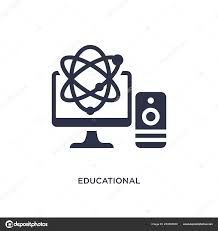 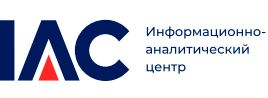 Подготовка к проведению «PISA для школ»
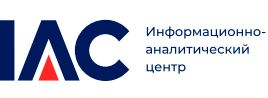 PISA 2022
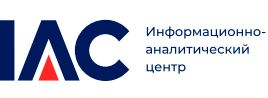 Основное исследование PISA-2022
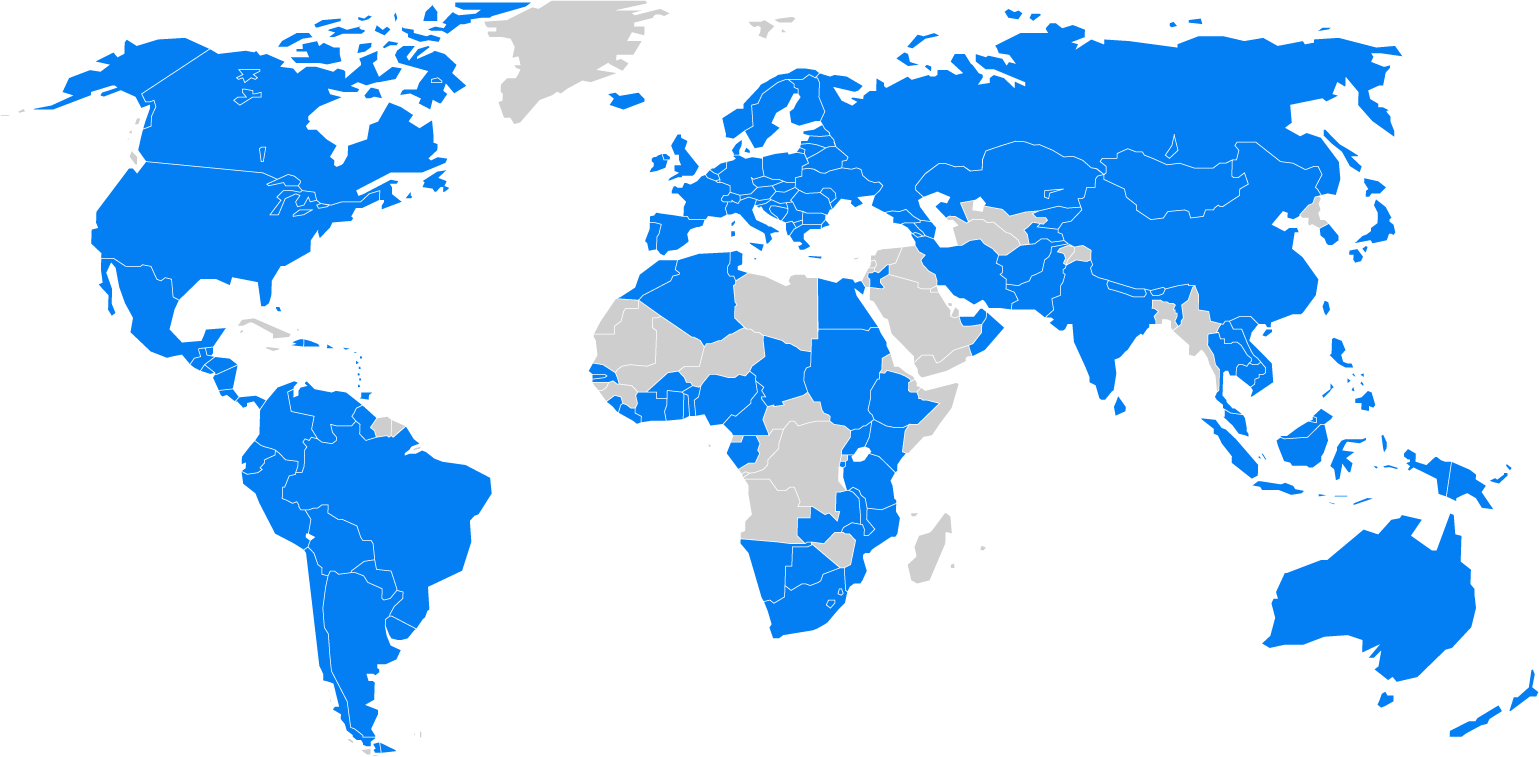 2023 г. декабрь
2022 г. апрель-май
2021 г. апрель-май
Основное исследование
Апробация
Результаты
Более 80 стран мира, в том числе впервые - Армения, Монголия, Узбекистан
a
Более 19 тыс. 15-летних школьников и студентов колледжа
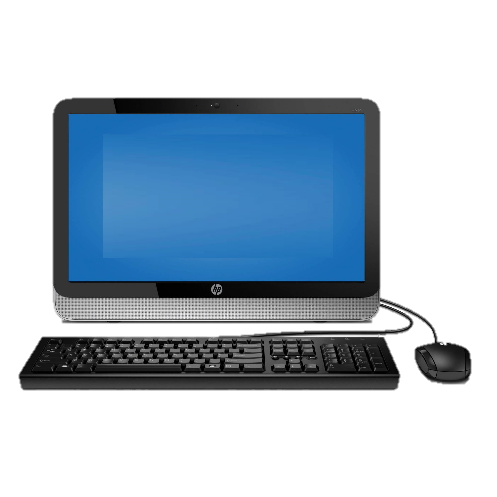 Компьютерный тест 
Анкетирование
Креативное мышление
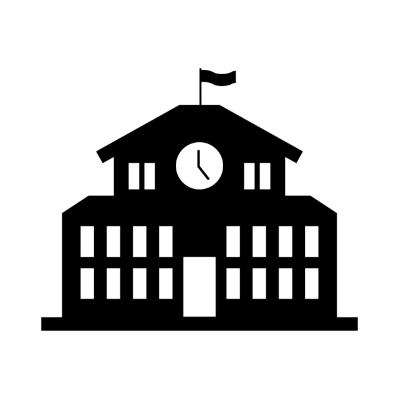 Более 600 организаций образования со всех регионов
ТРУДНОСТИ, С КОТОРЫМИ СТАЛКИВАЮТСЯ КАЗАХСТАНСКИЕ ОБУЧАЮЩИЕСЯ ПРИ ВЫПОЛНЕНИИ ЗАДАНИЙ
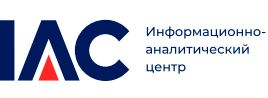 РЕЗУЛЬТАТ – ОТВЕТ УЧЕНИКА НЕВЕРНЫЙ:
понимании содержания текста и вопроса и/или варианта ответов
вместо ответа скопирован текст задания без собственных выводов
интерпретации текста и генерации умозаключений
ответ содержит дополнительную фактологическую информацию, не имеющую прямое отношение к требованиям задания
группирование и классификация элементов в задании по определенным категориям
работе с интерактивными заданиями: использование инструментов визуализации по креативному мышлению и инструментов симуляции по естествознанию
ответ дан в неправильном формате
ответ не полный, не содержит аргументов и мыслей учащихся для присуждения балла
выявлении предвзятости автора или оценки достоверности прочитанного текста
Обучающиеся не имеют практики выполнения заданий высокого когнитивного порядка, что сказывается на их результатах
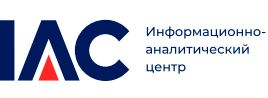 Развитие функциональной грамотности учащихся
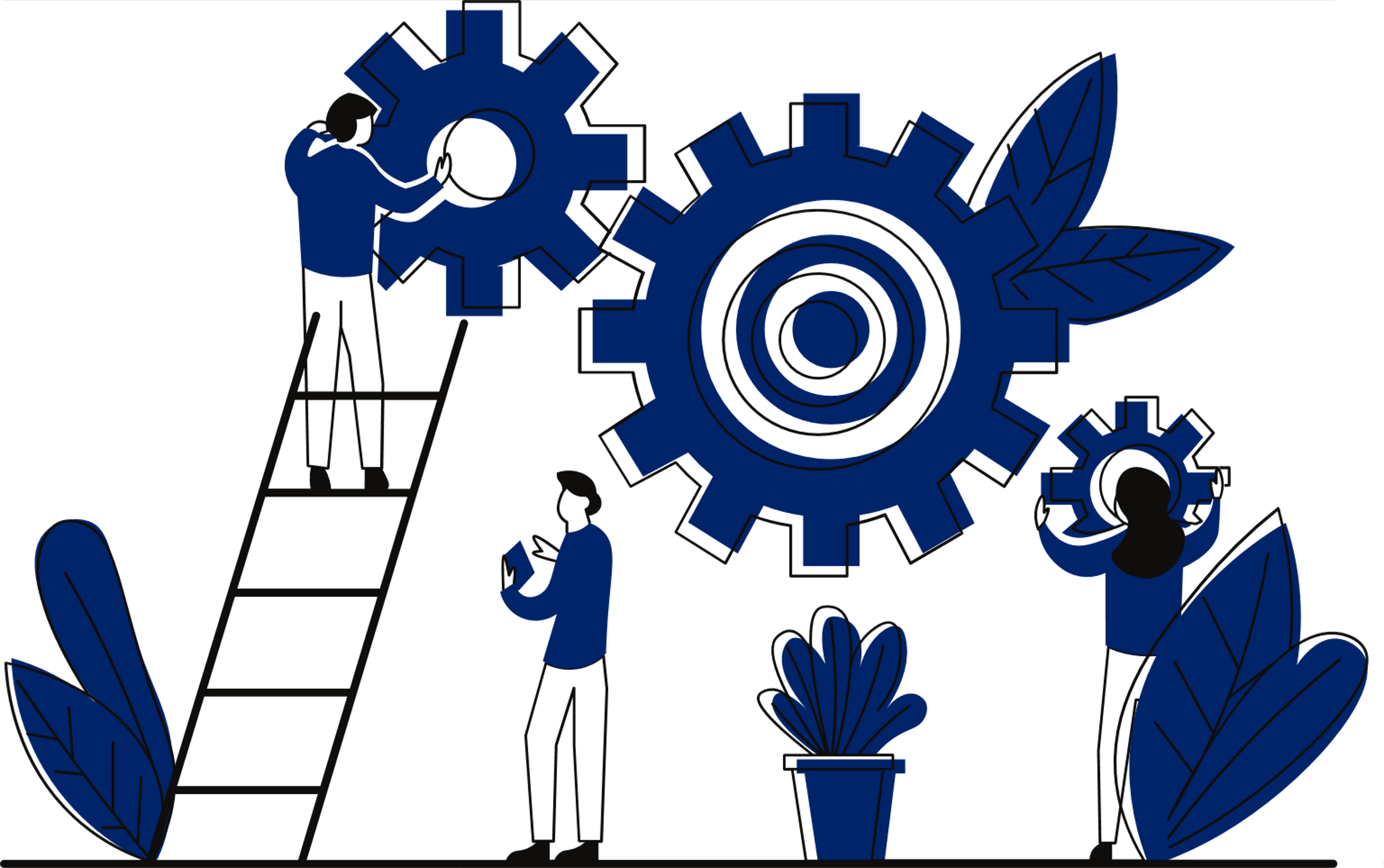 ИАЦ регулярно публикует на сайте Национальные отчеты по итогам исследований, а также сборники заданий, вышедших из режима конфиденциальности. Все сборники своевременно передаются в МОН РК и распространяются среди Управлений образования регионов.
Ежегодно Центр педагогического мастерства проводит курсы по обучению функциональной грамотности для учителей школ. В 2020 году было обучено 15 000 учителей
В 2021 году готовится запуск тренажера по развитию функциональной грамотности учащихся.
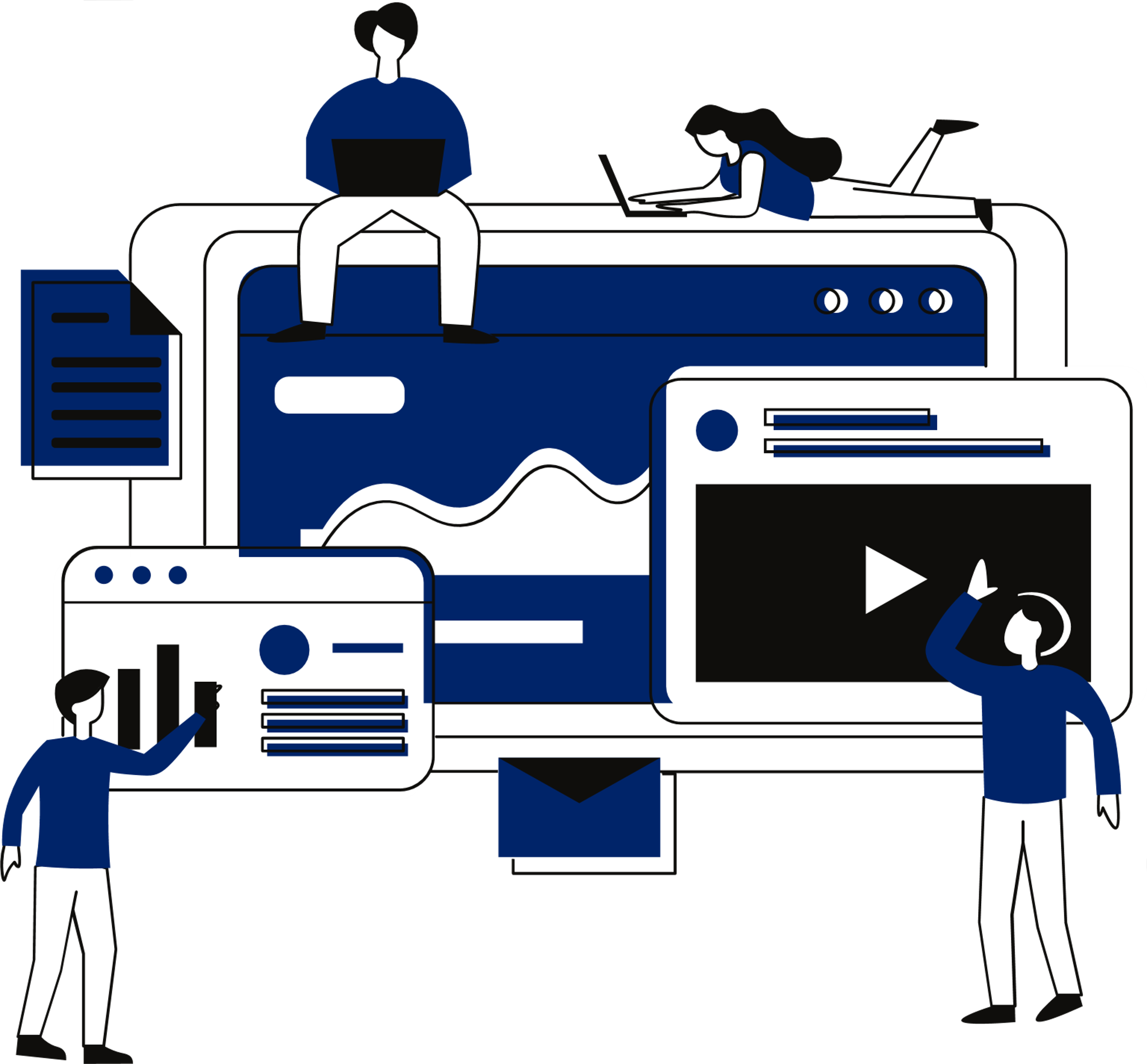 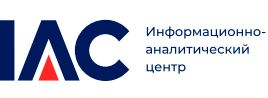 Подготовка к проведению PISA-2022
Спасибо за внимание!
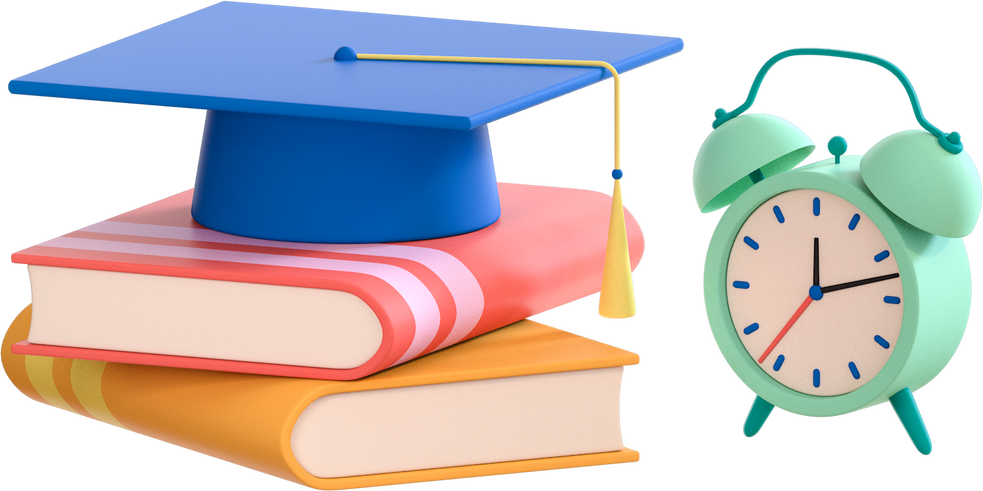 АО «Информационно-аналитический центр»
Республика Казахстан, г.Нур-Султан, 
ул. Алматы, д.7, Бизнес-центр Seven 
http://iac.kz/